Introduction to MS Dynamics NAV III.
Ing.J.Skorkovský,CSc. 
MASARYK UNIVERSITY BRNO, Czech Republic 
Faculty of economics and business administration 
Department of corporate economy
Basic source tables I.(purchase)
Vendor
Balance 
General Posting group (we will go over it later in this course in section General Ledger setup)
VAT Posting Group (we will go over it later in this course in section General Ledger setup)
 Vendor Posting Group (we will go over it later in this course in section General Ledger setup)
Purchaser 
Pay to Vendor 
Payment Term Code
Location Code (Inventory)
Currency Code 
Language Code
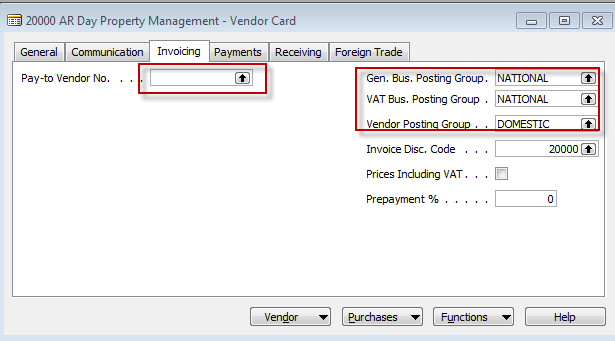 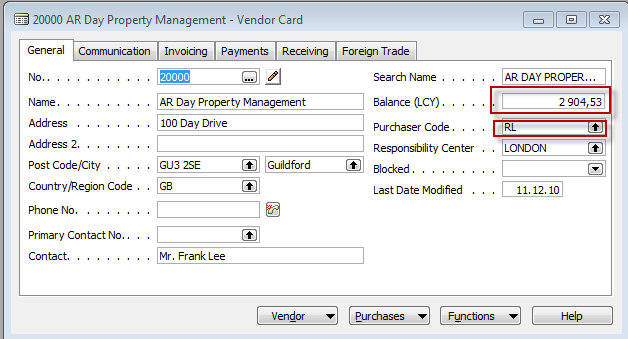 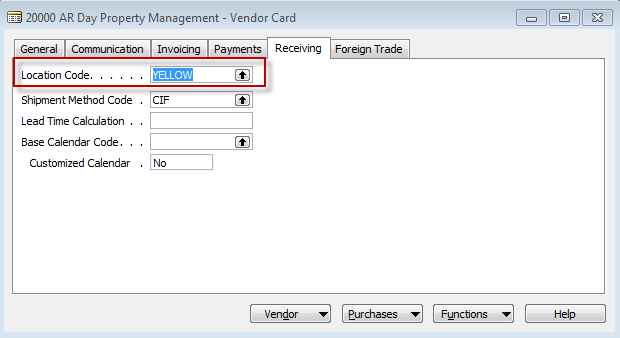 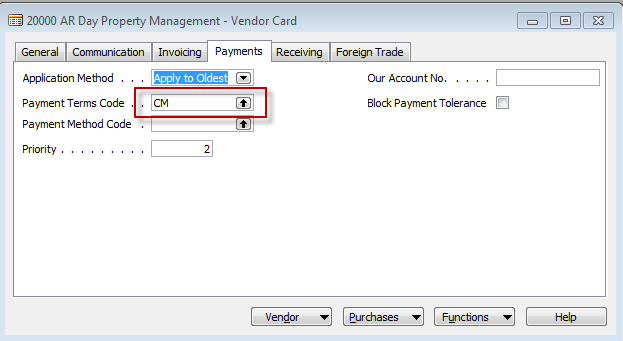 Basic information- some of them  - buttons (purchases)
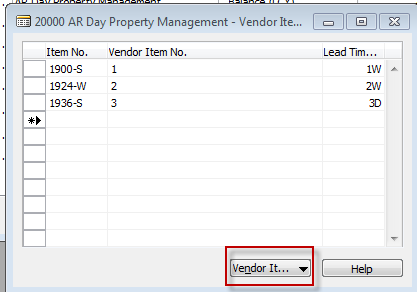 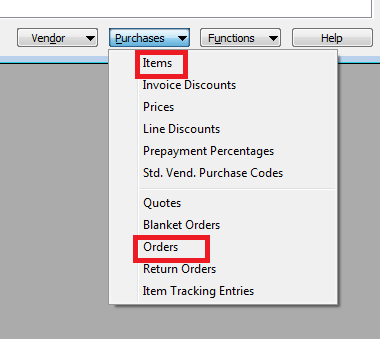 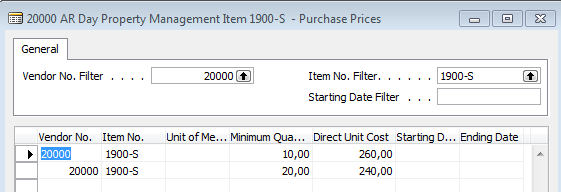 List of PO (if any)
Basic source tables II.(purchase
Item
Number
Basic Unit of Measure
Item Category Code
Product Group Code
Inventory
Quantity of this item on diverse types of document
Costing method
Unit Cost
General Production Posting Group  (we will go over it later in this course in section General Ledger setup and Inventory Costing)
VAT Production Posting Group (we will go over it later in this course in section General Ledger setup and Inevntory Costing)
Inventory Posting  (we will go over it later in this course in section General Ledger setup and (we will go over it later in this course in section General Ledger setup and Inventory Costing)
Allow Invoice Discount
Replenishment System  and Vendor Number (for purchase= Purchase)
Reordering Policy (we will go over it later in this course in section Requisition worksheet and netting calculation)
Safety Stock Quantity and Reordering point  (we will go over it later in this course in section Requisition worksheet and netting calculation)
Item Tracking Code (if applied)
Item card
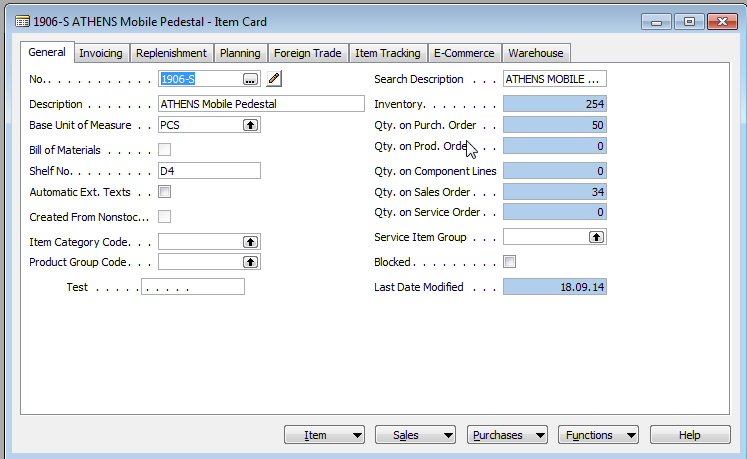 Some basic information related to the button Item will be presented
 on-line during tuition
Purchase Order
Purchase Order Header
Vendor
Purchase Order Lines
Item 1
Item 2
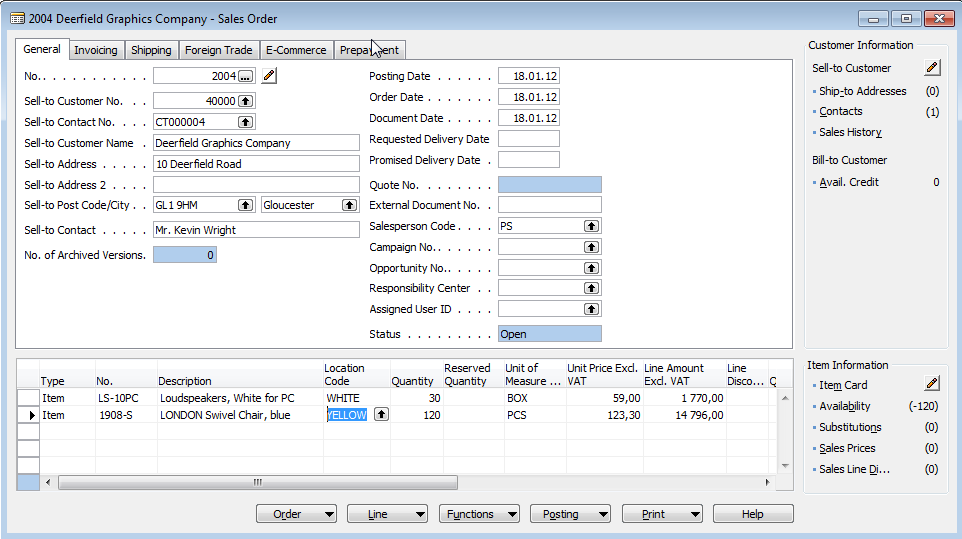 How to create a simple Purchase Order
Purchase menu
Order Processing->Orders
F3 to create new document- by confirming by use of ENTER  a new and unique document number is created
Look-up by use of F6 from the field Vendor 
Chosen Vendor must be confirmed by one click on the key Enter 
 Lines->Type Item->from the field No. By use of F6 pick your chosen item ->ENTER to confirm your choice
Enter stock location BLUE and specify Quantity  of the Item
See Statistics of this document by F9
Button Print->Order Confirmation->Preview
Post it by use of F11
Make a choice (for this first simple purchase order model)
Purchase Order
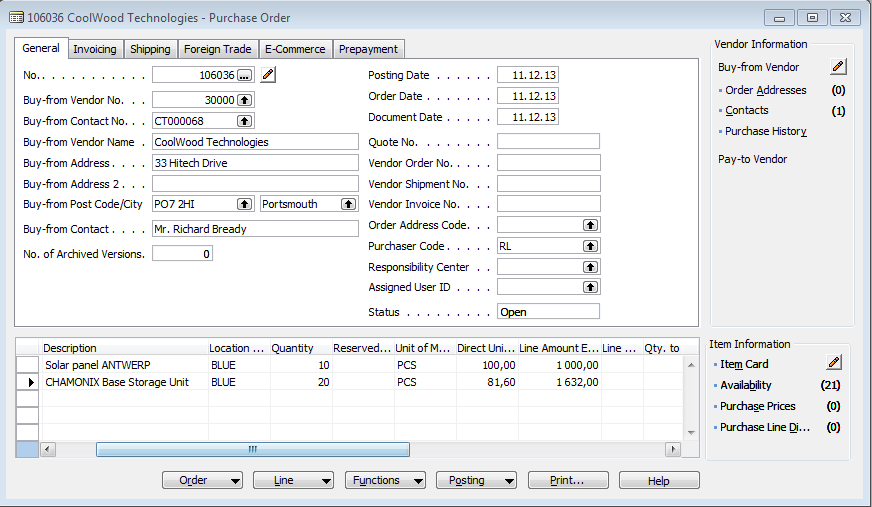 Item availability
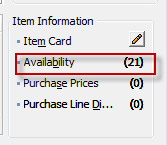 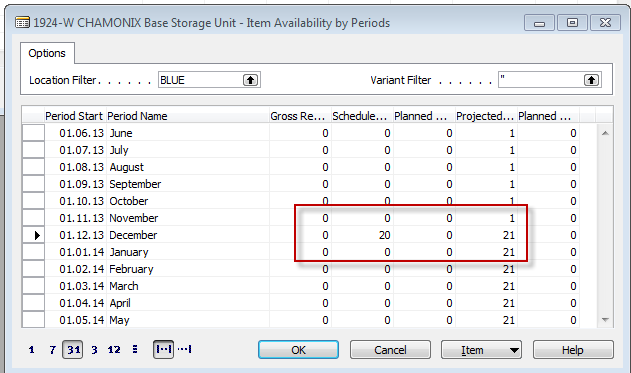 History
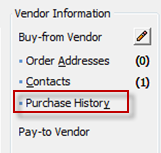 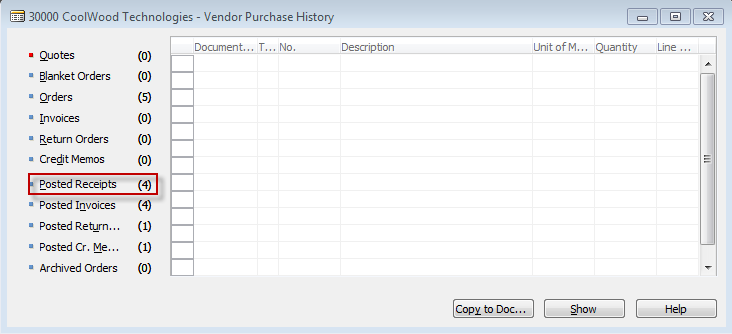 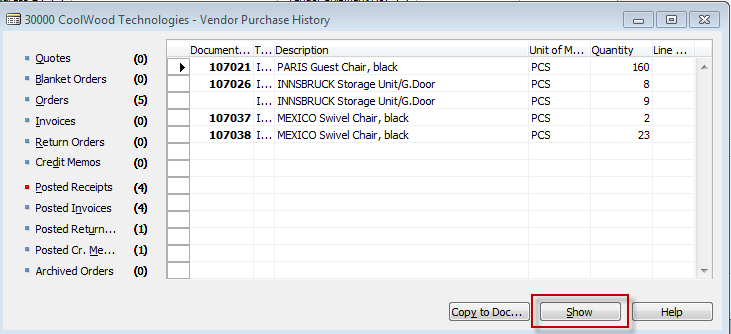 You can see chosen document
Purchase Order confirmation (preview)
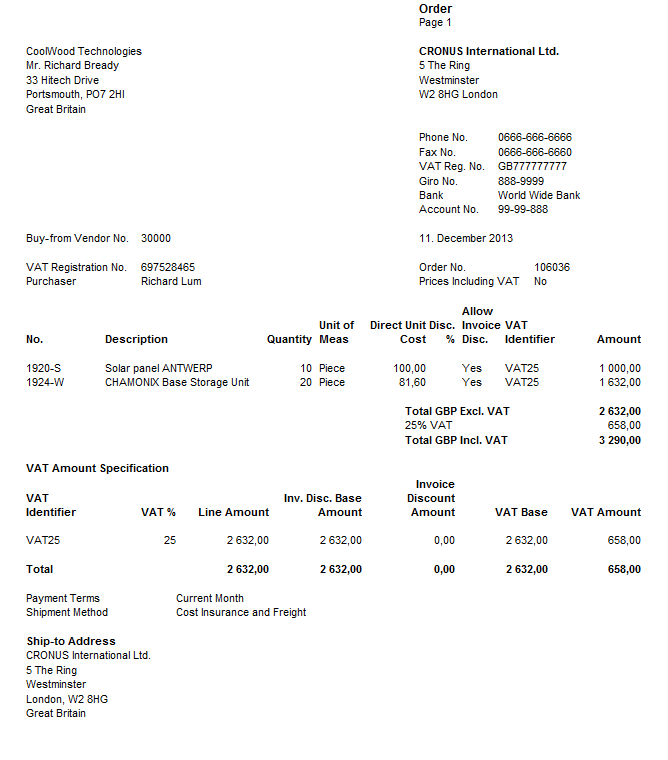 Posting PO
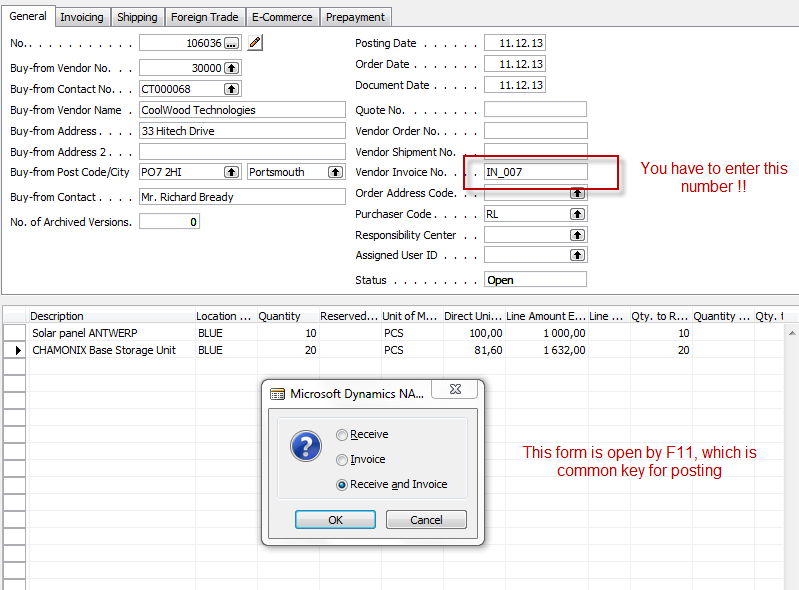 See next slide
Posted Purchase Invoice and Receipt document
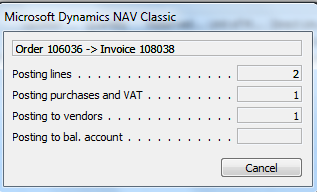 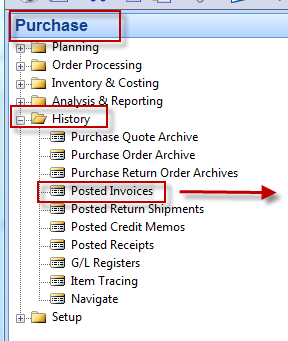 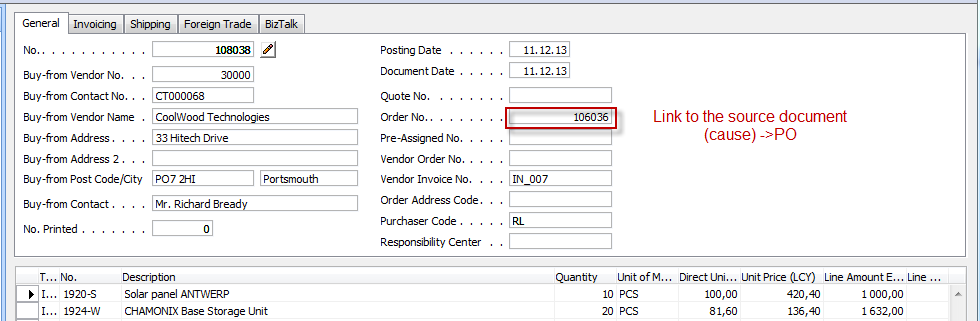 Direct „jump“to the Item card from Posted Invoice (F6)
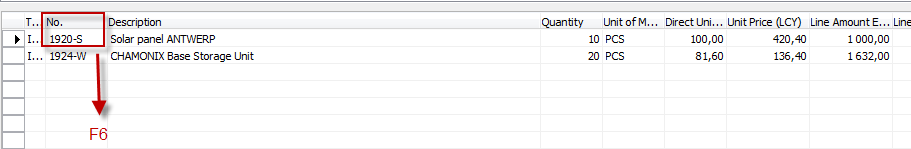 Posted Purchase 
Invoice Lines
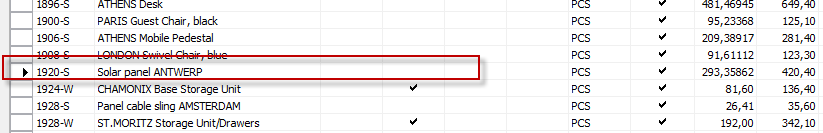 See next slide
Shift-F5
Item card and its entries (Ctrl-F5)
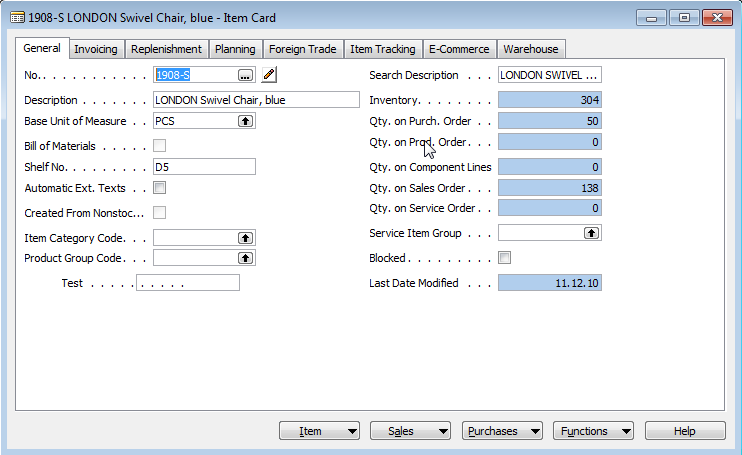 Ctrl-F5
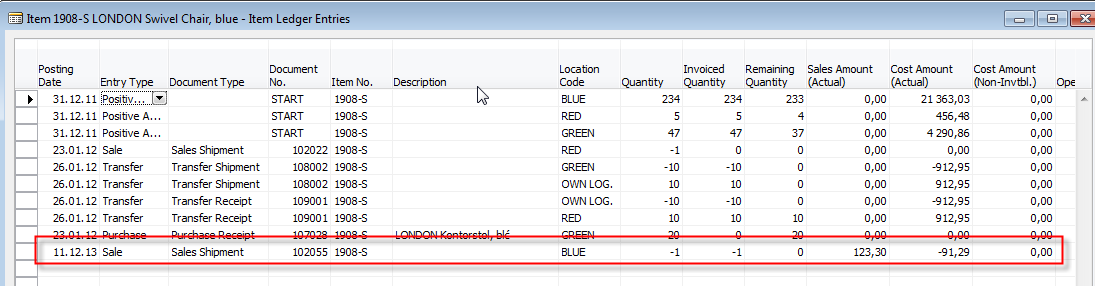 Item card and its entries
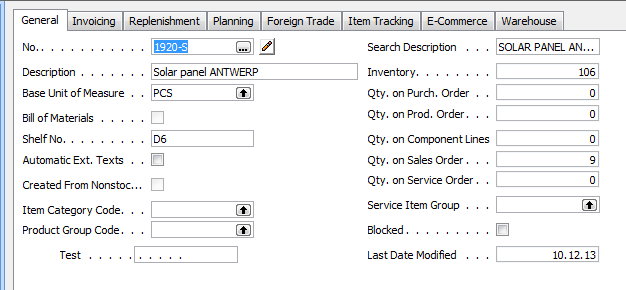 Ctrl-F5 – or from Inventory by mouse click
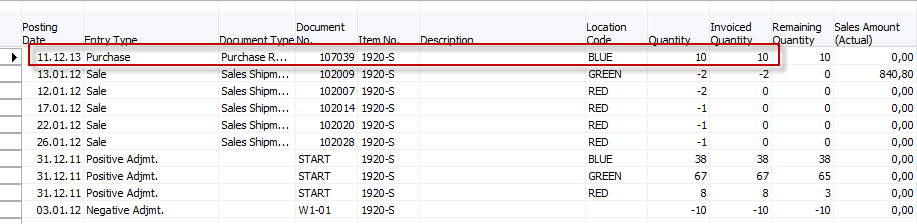 Item card and its entries
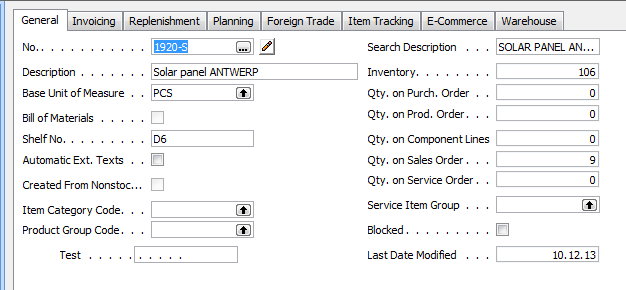 Ctrl-F5 – or from Inventory by mouse click
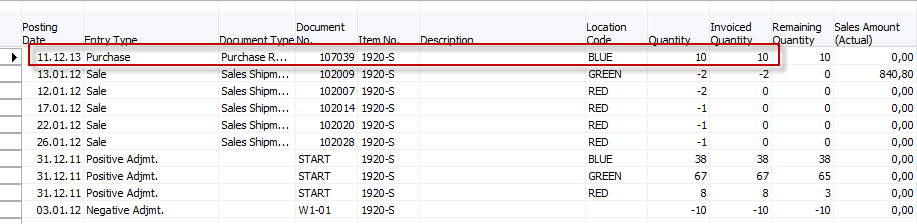 Vendor Card and its entries (Ctrl-F5)
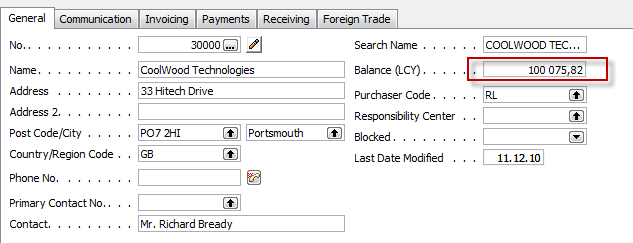 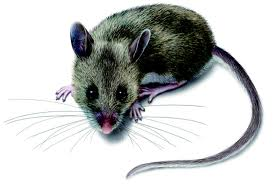 Ctrl-F5
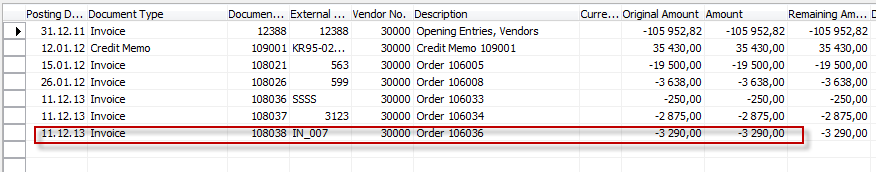 Impacts to G/L
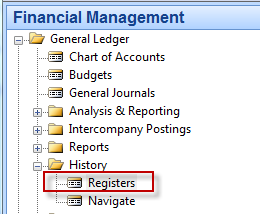 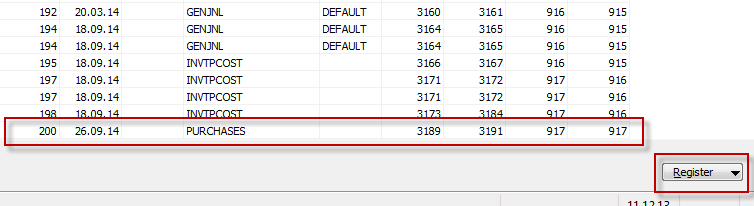 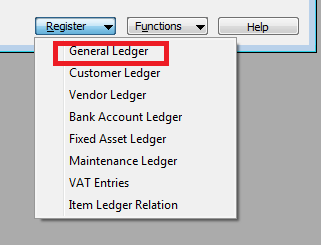 Impacts to G/L (General Ledger Entries)
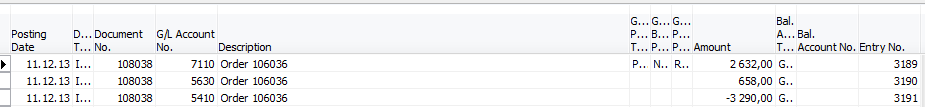 5630  Purchase VAT 25%
658,00
5410 Vendor Domestic
7110 Purchase Retail Domestic
3290,00
2632,00
Posting Groups
Vendor
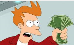 Purchase Order Header
Purchase Order Lines
Item 1
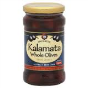 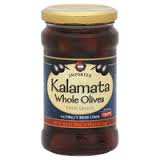 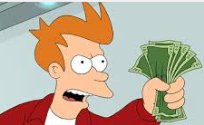 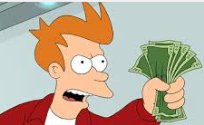 = General Business Posting Group (chosen code=NATIONAL)
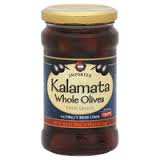 = General Product Posting Group  (chosen code=Retail)
Posting Groups
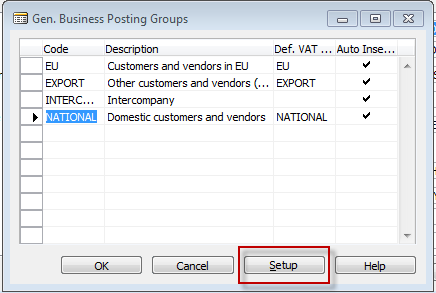 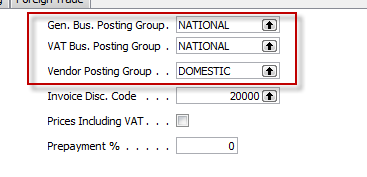 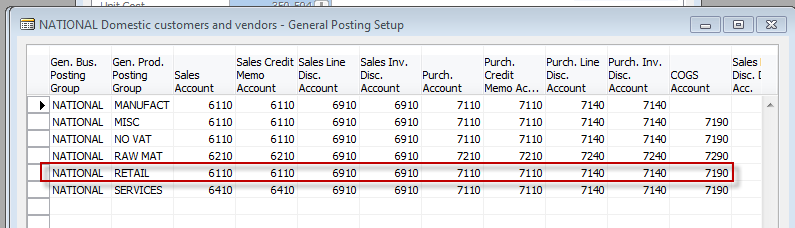 End of the section III.
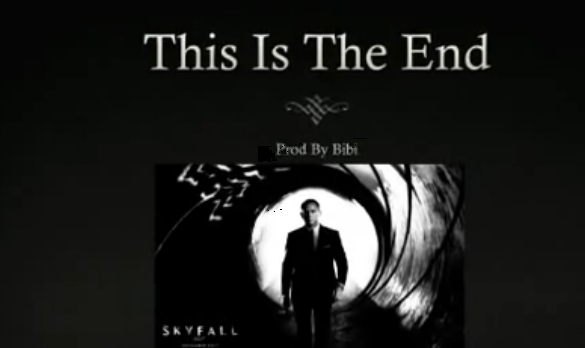